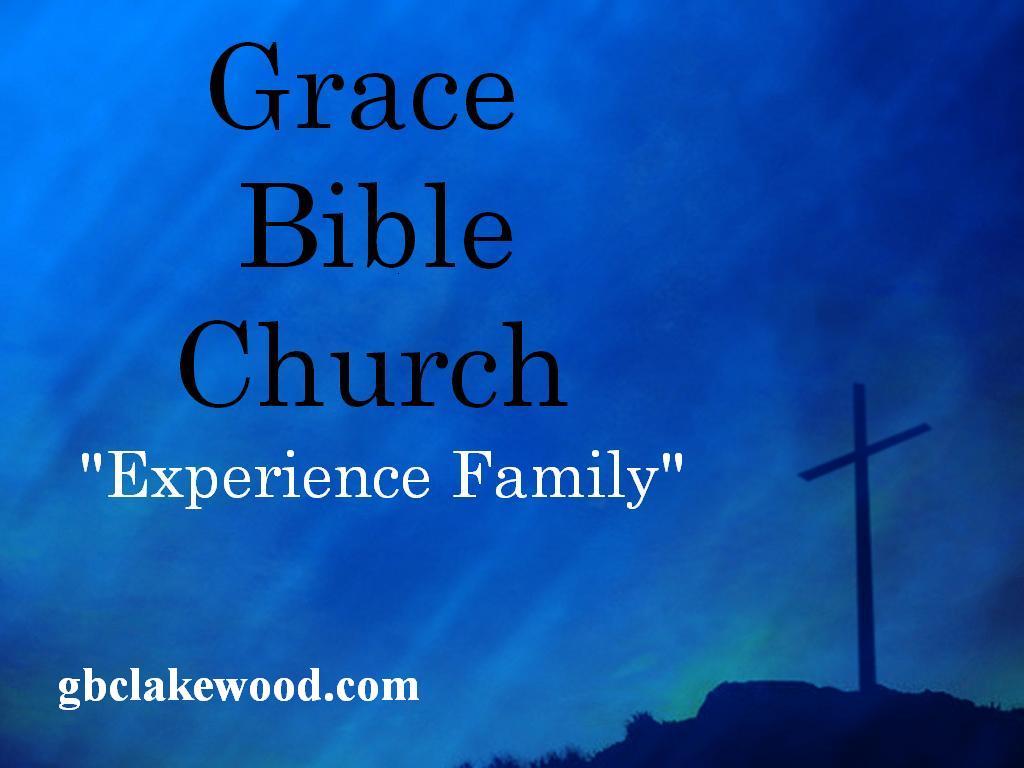 B
E
F
O
R
E

C
H
R
I
S
T
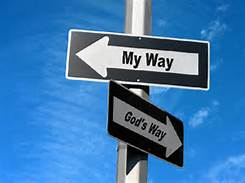 [Speaker Notes: When we realize that our way and God’s way needs to meld together to have true success after Christ. 
Which may look different from the world’s def, of success]
T
R
A 
D
E
D
We Traded our life, ( temporal ), for His Life,( Eternal ), at the moment of our acceptance of His gift 

At that moment , you were a new creation
You received a new Identity
[Speaker Notes: Galatians 2:20
I have been crucified with Christ; it is no longer I who live, but Christ lives in me; and the life which I now live in the flesh I live by faith in the Son of God, who loved me and gave Himself for me.

The term "Exchanged Life" is directly related to the believer's discovery of a new identity in Christ. The believer is a new creation; one born of God. What was once true is no longer true. J. Hudson Taylor made the English term "Exchanged Life" popular through his testimony of how God made him a new man. (From the book, Hudson Taylor's Spiritual Secret, chapter 14.)]
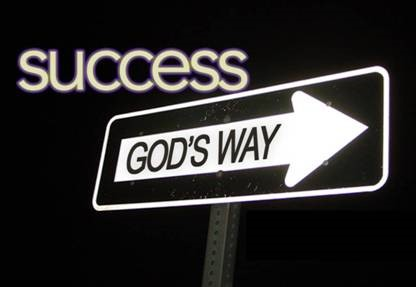 AFTER

CHRIST
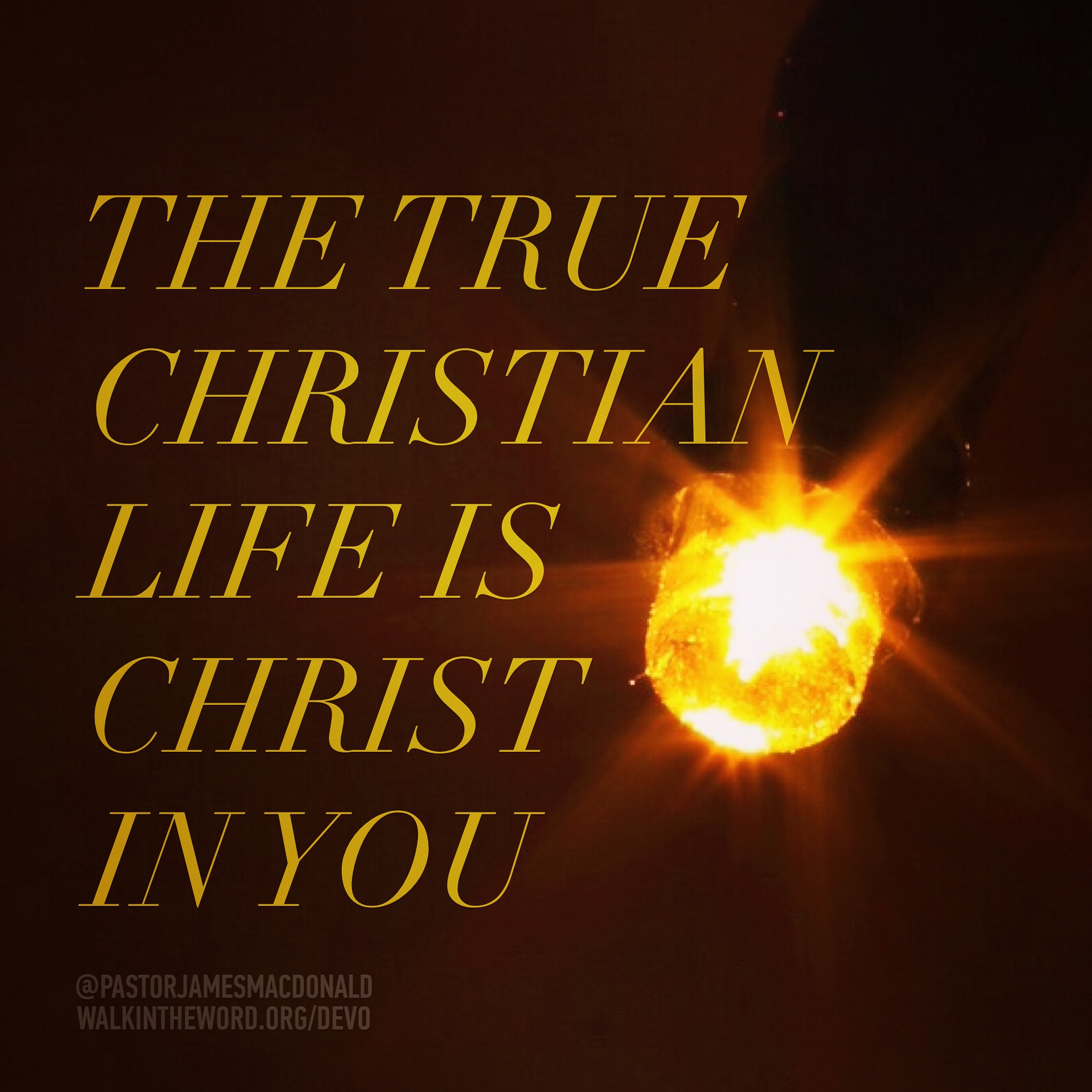 [Speaker Notes: Colossians 1:27
To them God willed to make known what are the riches of the glory of this mystery among the Gentiles: which is Christ in you, the hope of glory.]
What do We Trade
What we give up       Reference        What we get in return
Our Sin               2 Cor. 5:21        Christ’s Righteousness
Wrath of God          Rom. 5:1          Peace with God
Condemnation (hell)    Eph. 2:6,19      Heaven
Death                  Gal. 2:20          Life 
The Od Man           2 Cor. 12:9-10   The New Man
The Law               Rom. 7:4-6        Grace
Self Strength         Is. 40:31          God’s Power
Tribulation            Eph. 2:14          Peace
Defeat               1 Cor. 15:57       Victory
Sorrow                John 15:11        Joy  
Fear                  2 Tim 1:7          Power
Selfishness           Col. 3:2            Selflessness
We 
            T
      R
      A
      D
      E
   Our Life For 
            H
       I
      S
[Speaker Notes: What do We Trade
What we give up       Reference        What we get in return
Our Sin                    2 Cor. 5:21        Christ’s Righteousness
Wrath of God            Rom. 5:1          Peace with God
Condemnation (hell)  Eph. 2:6,19       Heaven
Death                       Gal. 2:20          Life 
The Od Man              2 Cor. 12:9-10   The New Man
The Law                   Rom. 7:4-6        Grace
Self Strength            Is. 40:31            God’s Power
Tribulation                Eph. 2:14          Peace
Defeat                     1 Cor. 15:57       Victory
Sorrow                     John 15:11        Joy  
Fear                         2 Tim 1:7          Power
Selfishness               Col. 3:2            Selflessness]
In Christ
We Are:
Free from Condemnation Romans 8:1-2
Complete Colossians 2:9-10
New Creation 2 Corinthians 5:17
Redeemed and Forgiven Colossians 1:13-14
Seated with Christ in heavenly places Ephesians 2:6
The Temple of God 1 Corinthians 3:16
More than a Conqueror Romans 8:37
A Child of the Most High God  Romans 8:17
Established, Anointed, Sealed us in God 2 Corinthians 1:21-22
God’s Workmanship Ephesians 2:10
O
U
R

I
D
E
N
T
I
T
Y
[Speaker Notes: We Are:
Free from Condemnation Romans 8:1-2 There is therefore now no condemnation to those who are in Christ Jesus, who do not walk according to the flesh, but according to the Spirit. 2 For the law of the Spirit of life in Christ Jesus has made me free from the law of sin and death. 
Complete Colossians 2:9-10  For in Him dwells all the fullness of the Godhead bodily; 10 and you are complete in Him, who is the head of all principality and power.
New Creation 2 Corinthians 5:17  Therefore, if anyone is in Christ, he is a new creation; old things have passed away; behold, all things have become new. 
Redeemed and Forgiven Colossians 1:13-14  He has delivered us from the power of darkness and conveyed us into the kingdom of the Son of His love, 14 in whom we have redemption through His blood,[a] the forgiveness of sins.
Seated with Christ in heavenly places Ephesians 2:6  and raised us up together, and made us sit together in the heavenly places in Christ Jesus, 
The Temple of God 1 Corinthians 3:16 Do you not know that you are the temple of God and that the Spirit of God dwells in you? 
More than a Conqueror Romans 8:37 Yet in all these things we are more than conquerors through Him who loved us. 
A Child of the Most High God  Romans 8:17
and if children, then heirs—heirs of God and joint heirs with Christ, if indeed we suffer with Him, that we may also be glorified together. Ephesians 3: 6 that the Gentiles should be fellow heirs, of the same body, and partakers of His promise in Christ through the gospel, 
Established, Anointed, Sealed us in God 2 Corinthians 1:21-22 Now He who establishes us with you in Christ and has anointed us is God, 22 who also has sealed us and given us the Spirit in our hearts as a guarantee.
God’s Workmanship Ephesians 2:10  For we are His workmanship, created in Christ Jesus for good works, which God prepared beforehand that we should walk in them.]
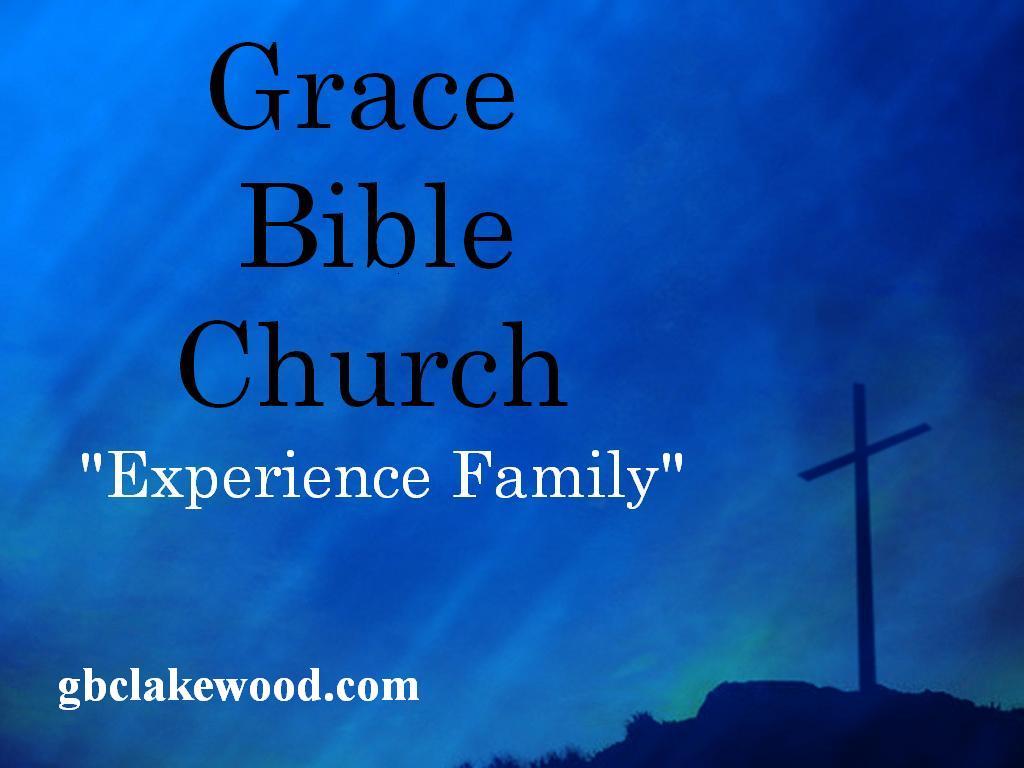